UNIVERSIDAD AUTONOMA DE CHIRIQUIFACULTAD CIENCIAS DE LA EDUCACIONSEMINARIO DE INFORMATICA MAESTRIA EN DOCENCIA SUPERIORSEMINARIO DE INFORMATICAPROFESORA:VIELKA MARIBEL BATISTAESTUDIANTE:GLENDY C. ARAUZ G.CED 4-713-45ENERO 2011
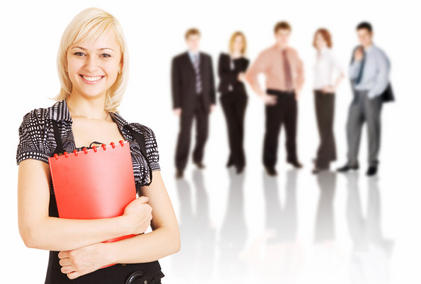 INDICE
TITULO DE LA ASIGNATURA

CONTENIDO DE LA MATERIA

CONTENIDO DEL TEMA

REFLEXION

AGRADECIMIENTO
ADMINISTRACION DE RECUSOS HUMANOS
ESCUELA: RECURSOS HUMANOS

CARRERA: LIC. EN ADMINISTRACION

FACULTAD: ADMINISTRACION PÚBLICA
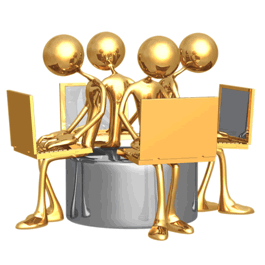 EL PROCESO DE ENTREVISTA
Preparación del entrevistador

Creación de un ambiente de confianza

Intercambio de información

Terminación

Evaluación
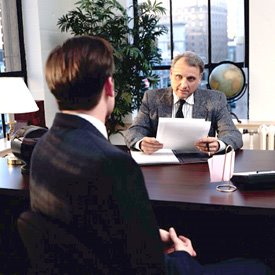 PROCESOS DE LA ENTREVISTA
Una vez que se dispone de un grupo idóneo de solicitantes obtenido mediante el reclutamiento, se da inicio al proceso de selección. Esta fase implica una serie de pasos que añaden complejidad a la decisión de contratar y consumen cierto tiempo. Estos factores pueden resultar irritantes, tanto para los candidatos, que desean iniciar de inmediato, como para los gerentes de los departamentos con vacantes.
El proceso de selección consiste en una serie de pasos específicos que se emplean para decidir qué solicitantes deben ser contratados. El proceso se inicia en el momento en que una persona solicita un empleo y termina cuando se produce la decisión de contratar a uno de los solicitantes.
REFLEXION
Si las cosas tienen solución, por qué te preocupas; y si no tienen solución, por qué te preocupas (Proverbio)
MUCHAS GRACIAS